The Atlantic Slave Trade
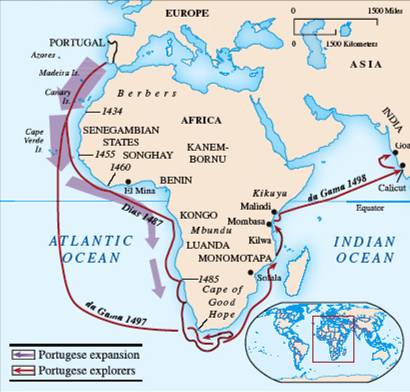 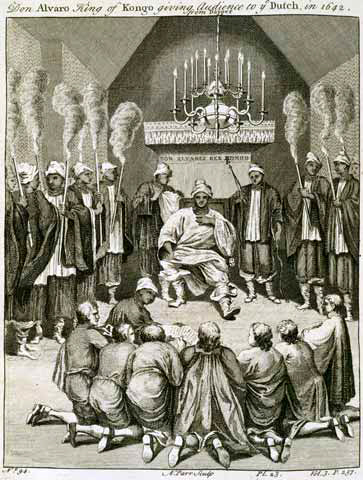 Nzinga MvembaPortuguese: Alfonso Ir. 1509-1542 or 1543
European influences on Kongo
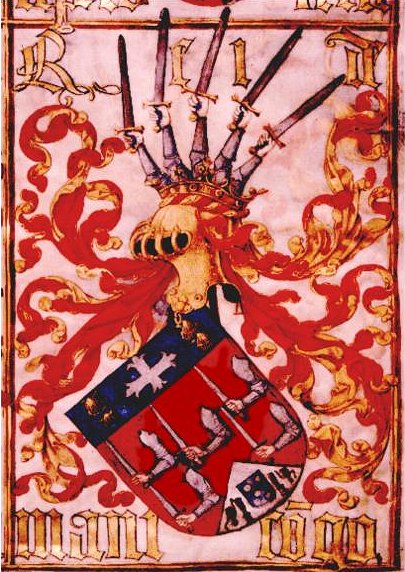 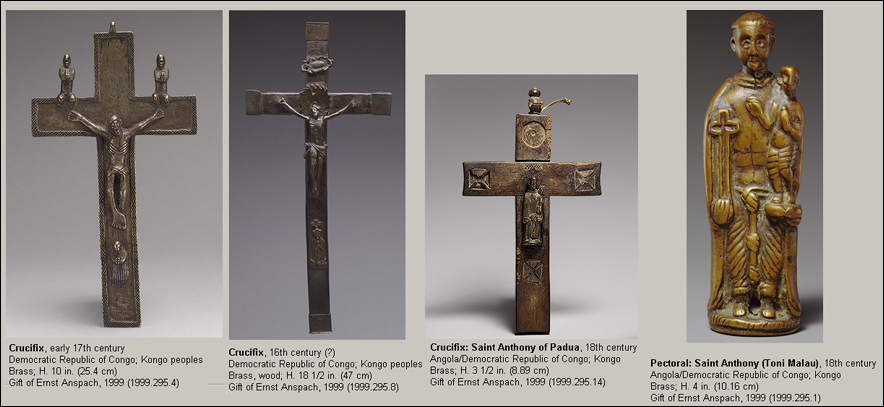 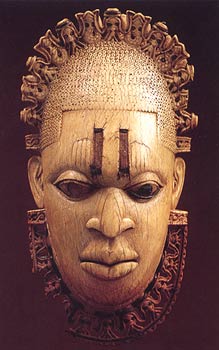 European influence on African ArtA Benin monarch w/ European crown and collar
Slave Trade Exports
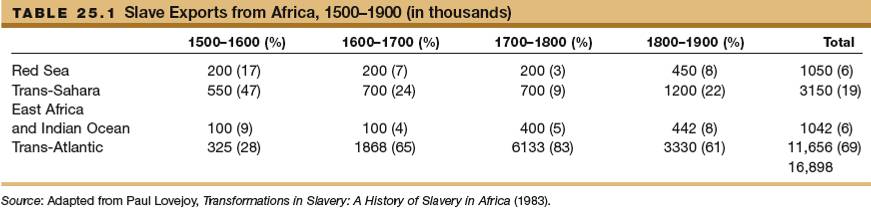 Slave Transport from Interior Africa
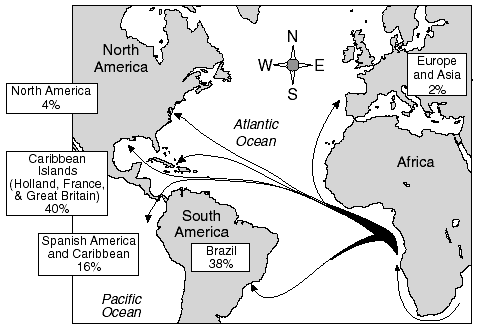 The Slave Trade’s Effects on African Societies
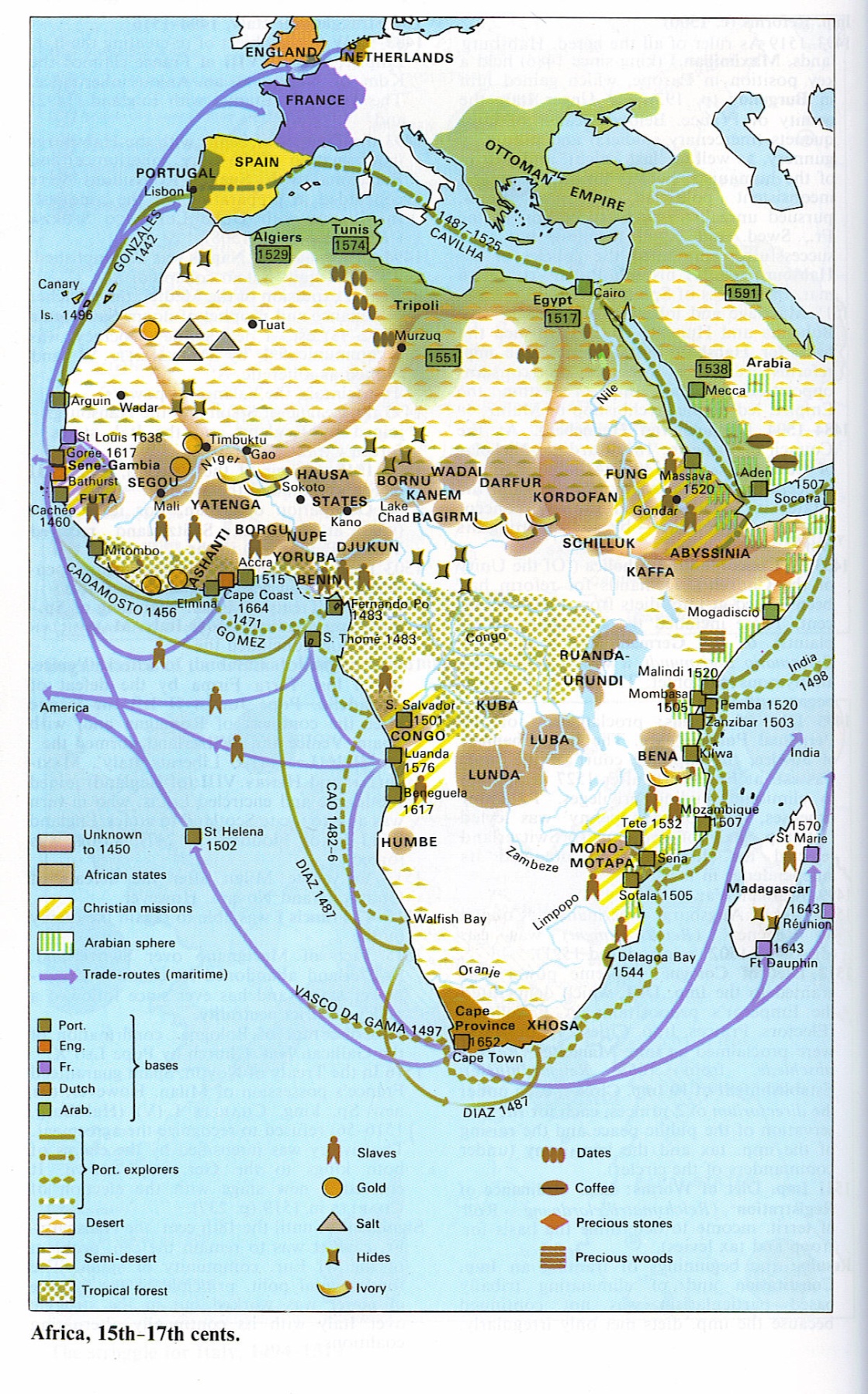 15th-17th Century Africa
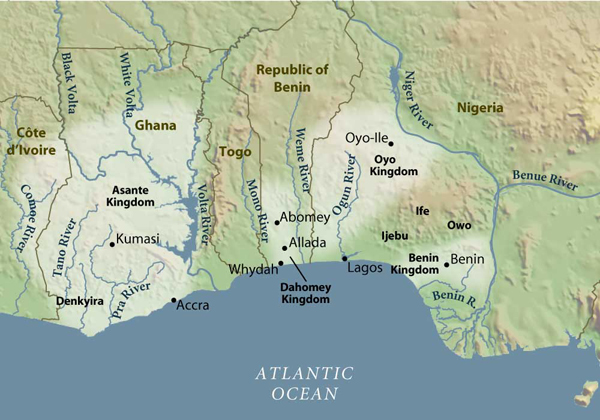 Osei Tutu I        r. 1701-1717
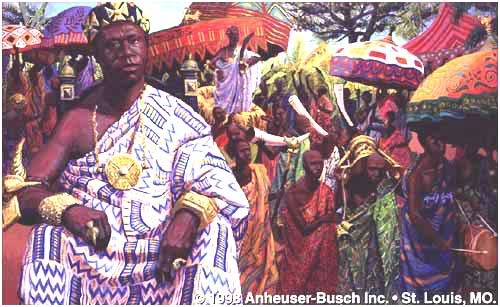 The Golden Stool – Seat of power and believed to be soul of Asante nation, living, dead and yet to be born
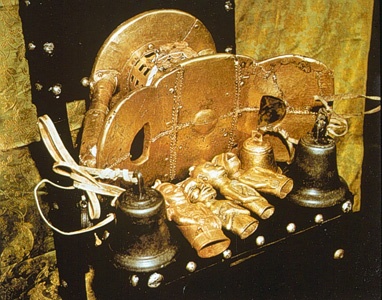 Asante Warrior Pistol
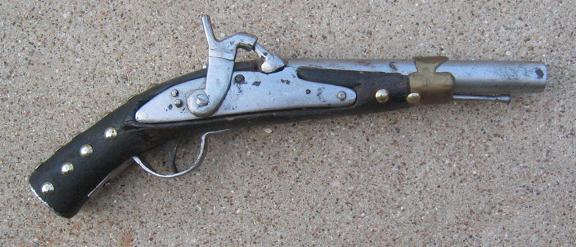 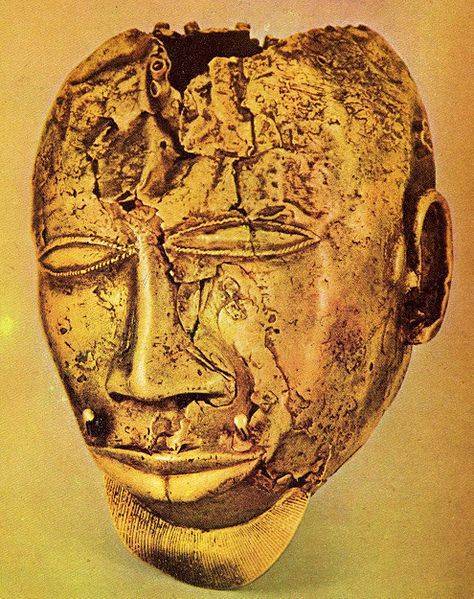 Asante Gold Mask
Traditional Asante Yam Harvest Festival as captured by European artists
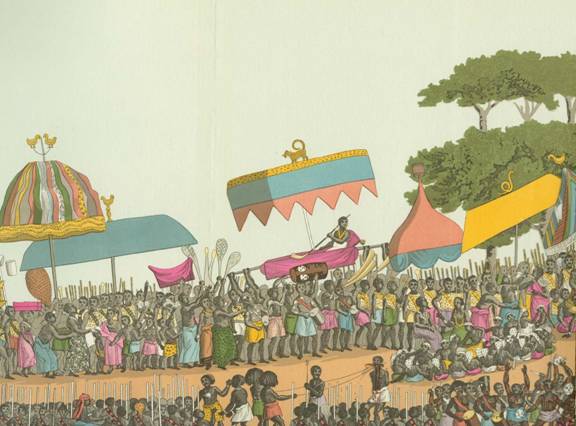 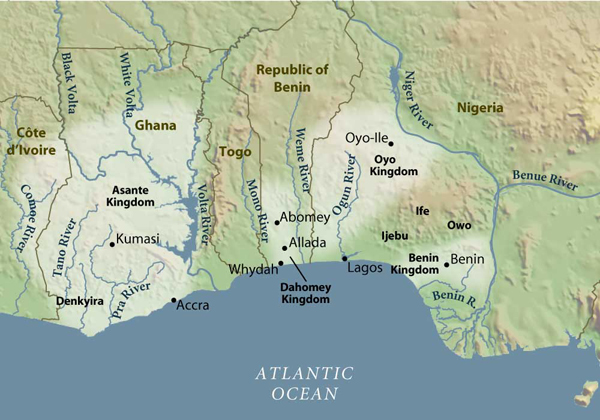 The Fulani Peoples form Sokoto
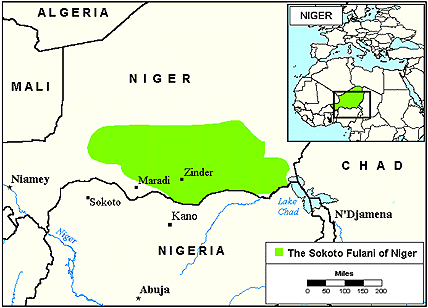 White Settlers and Africans in Southern Africa
Boer Trekkers
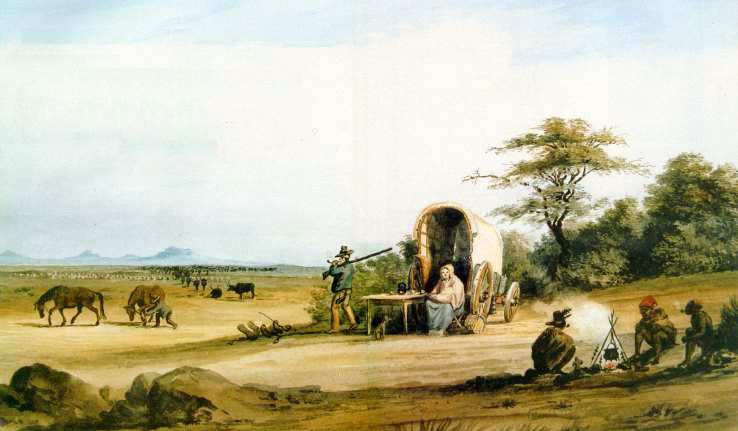 The Great Trek
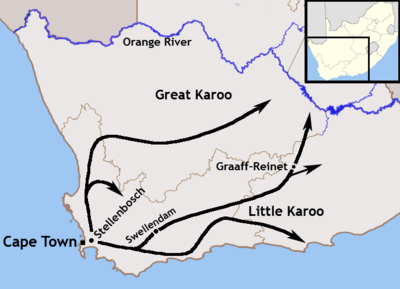 Rise of Zulu Kingdom
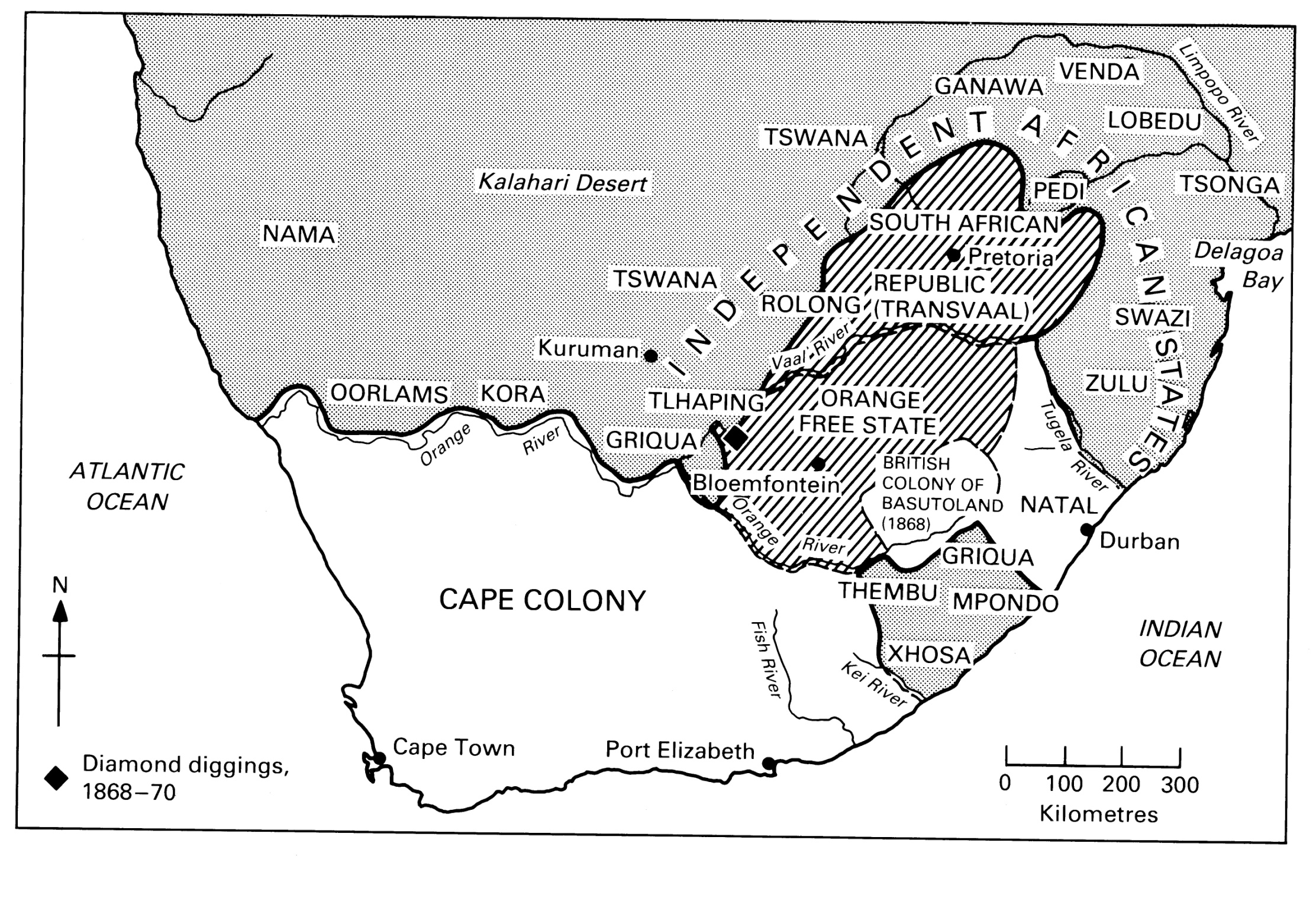 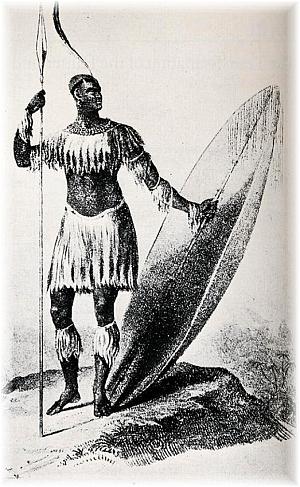 Sketch of Shaka Zulur.1816-1828
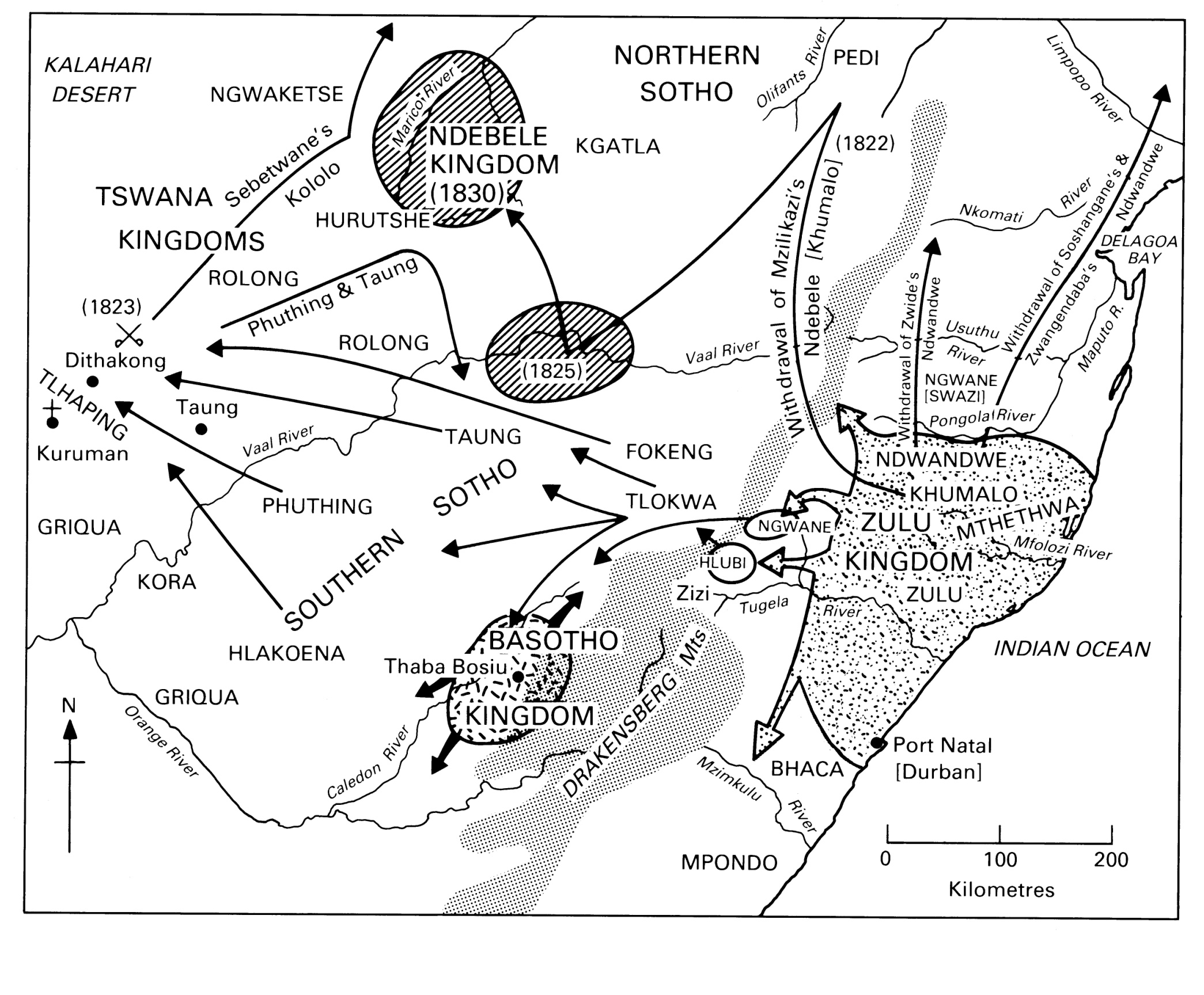 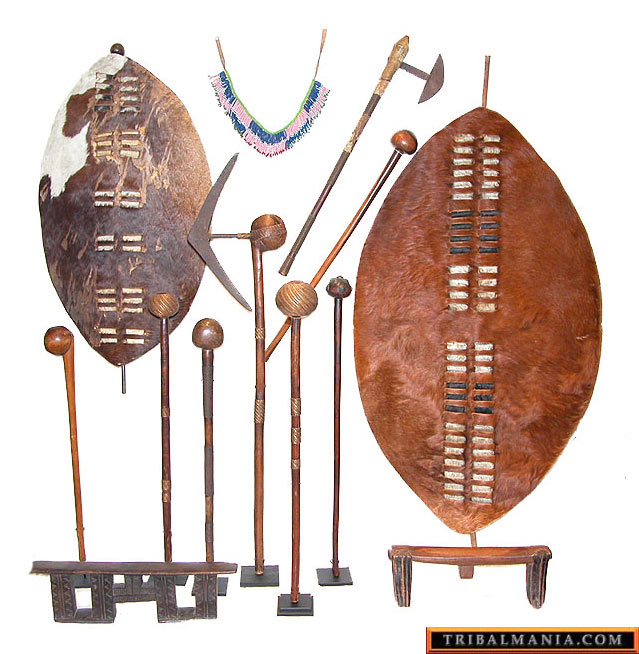 Zulu Weapons
Zulu battles with Europeans
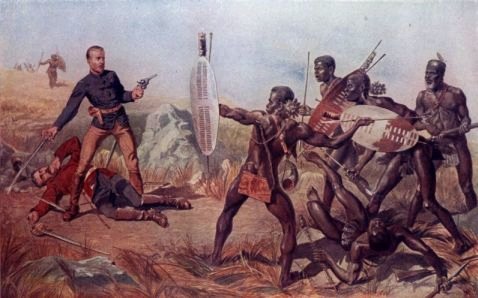 Swazi State and Lesotho
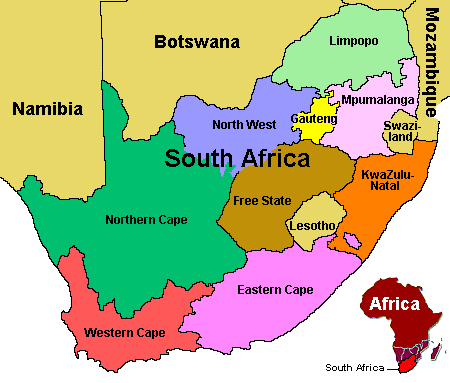 The African Diaspora
Suriname and Maroons
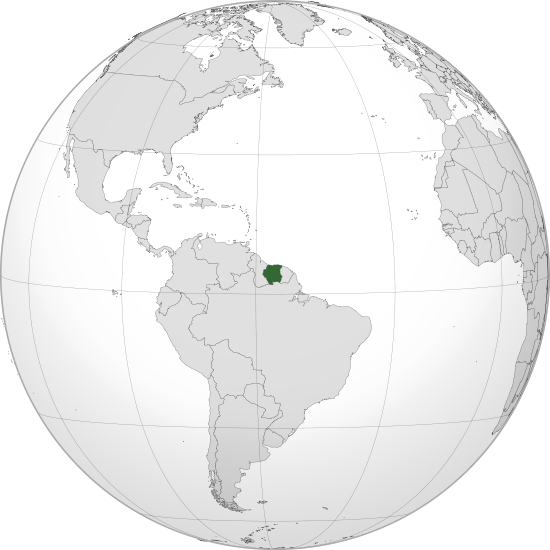 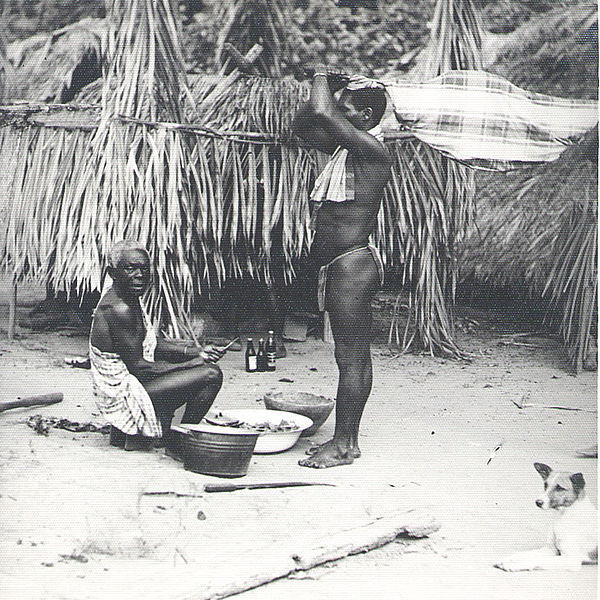 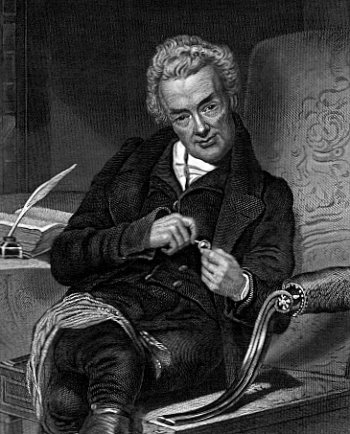 William WilberforceBritish Abolitionist
Imperialism in Africa: Mid-Late 1800s
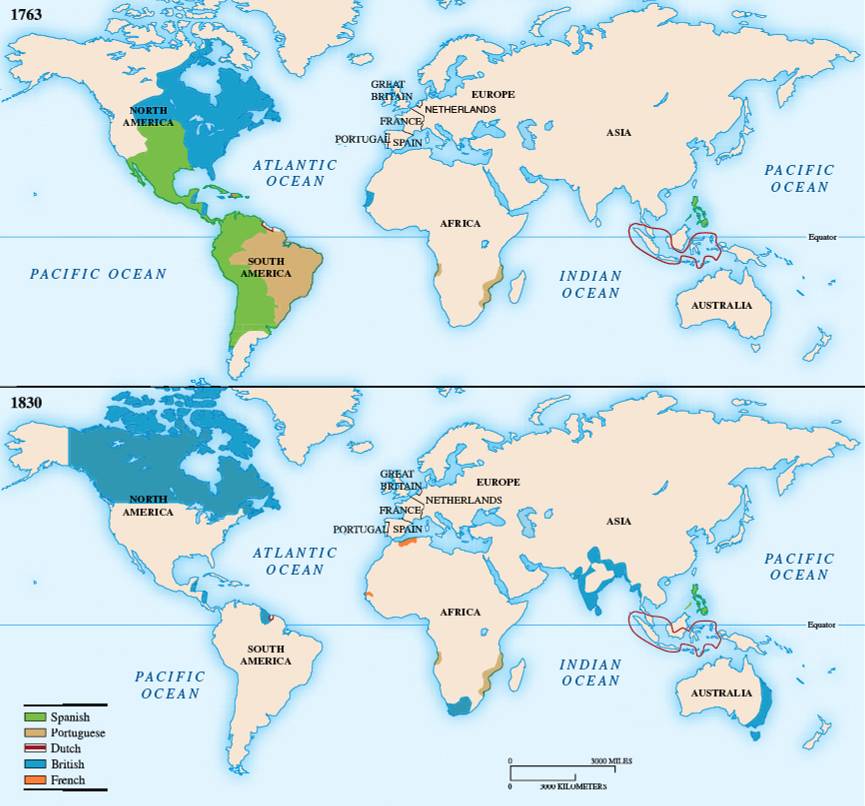 Africa in 1830 – Prior to Imperialism
Berlin Conference 1884-1885
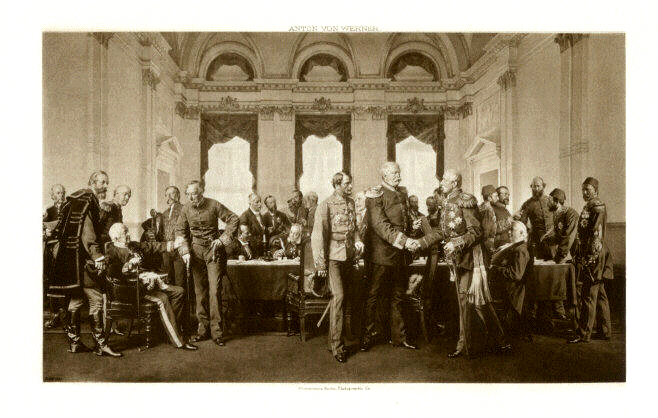 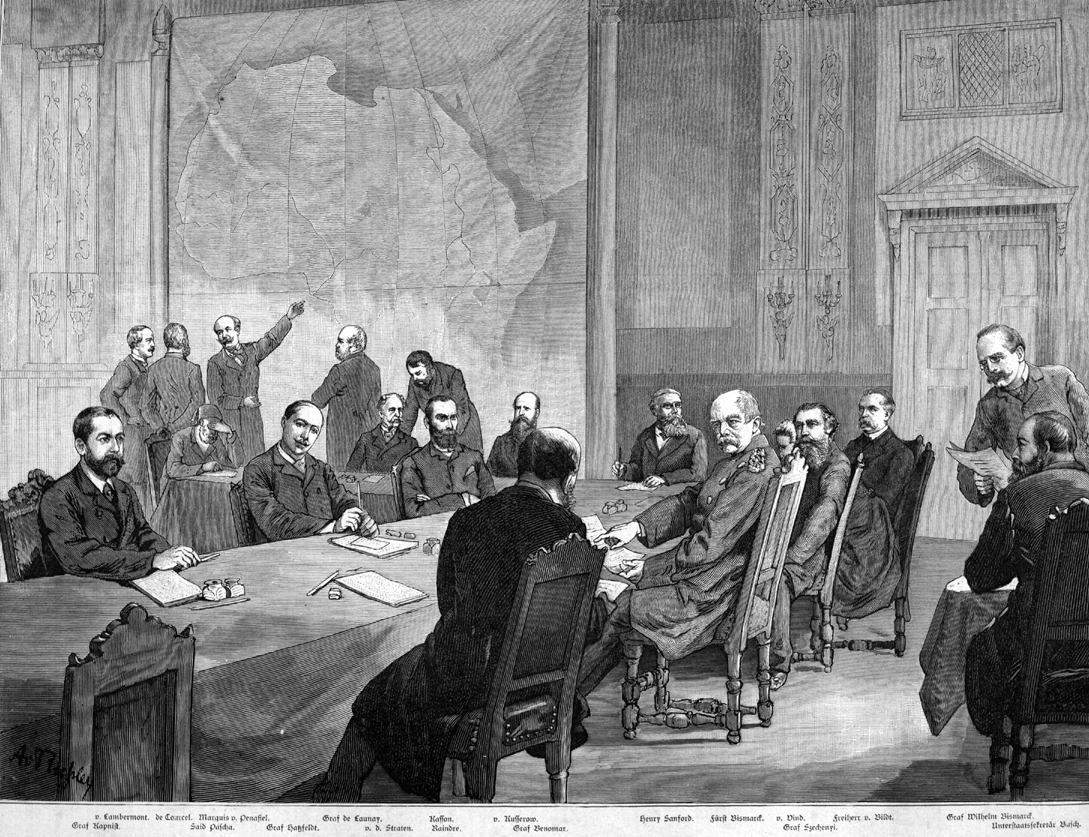 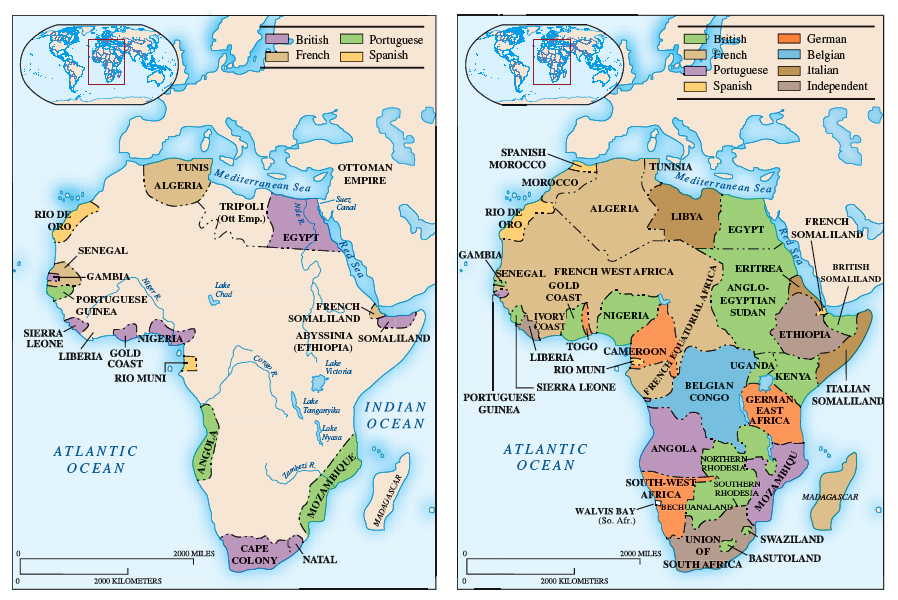 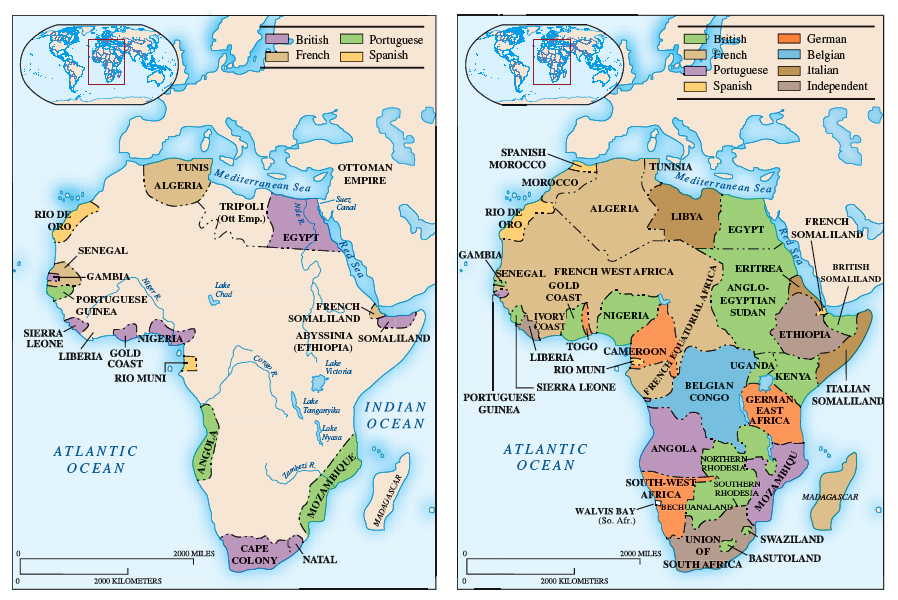 Battle of Isandhlwana
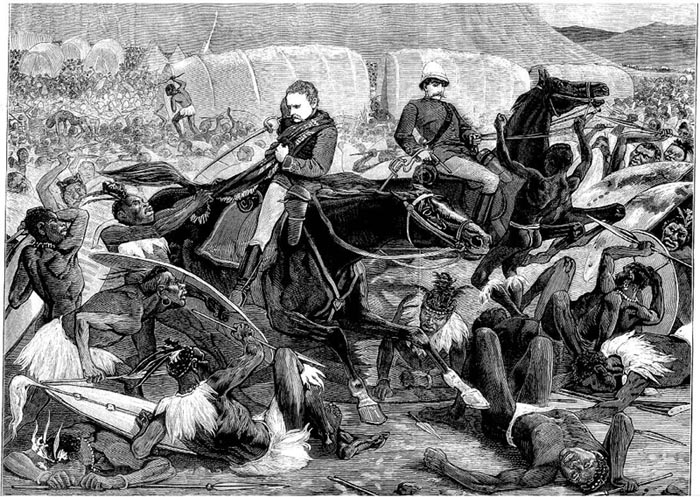 Boer Republics
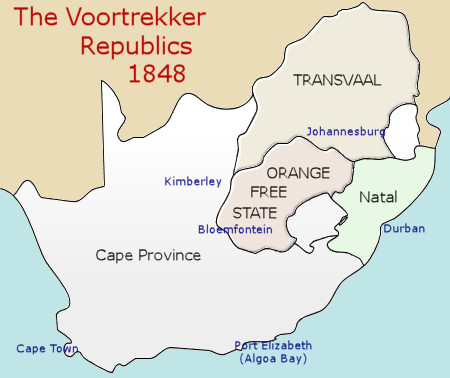 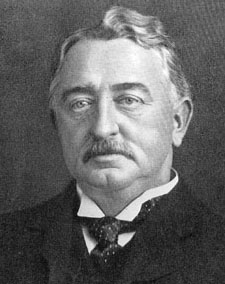 Cecil Rhodes
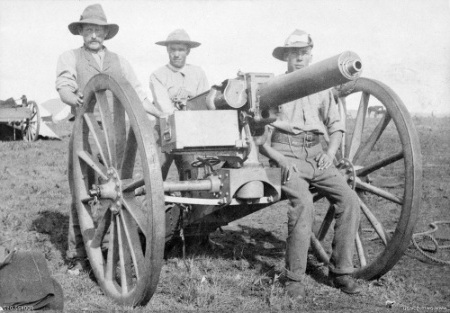 Boer Wars 1899-1902
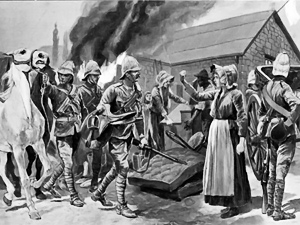